Publiekscampagne: Two-pager
Communicatie basisbereikbaarheid
19 januari 2022
Agenda
1
Inleiding
2
Communicatieplan
Q1 2022
3
Publiekscampagne:
Two-pager
4
Timing & praktisch
Inleiding
Communicatieplan Q1 2022
Algemene uitgangspunten
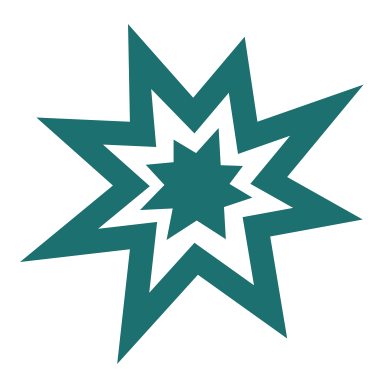 +/- 6 mnd voor lancering
Informeren
Begeleiden
Lanceren
Motiveren
Communicatie over principes basisbereikbaarheid

We maken samen de mobiliteitsswitch.
Begeleiden van de huidige OV-gebruikers

We maken samen de mobiliteitsswitch. 
Ontdek wat er voor u verandert.
Nieuwe Hoppinoplossingen en nieuwe net van De Lijn in de kijker plaatsen

Plan en boek je verplaatsing met Hoppin.
Maak kennis met het nieuwe net van De Lijn.
Stimuleren van de modal shift

Ontdek alle mogelijkheden om je zo vlot mogelijk te verplaatsen met Hoppin.
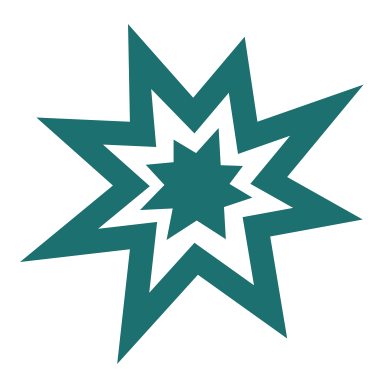 Begeleiden
Informeren
Lanceren
Motiveren
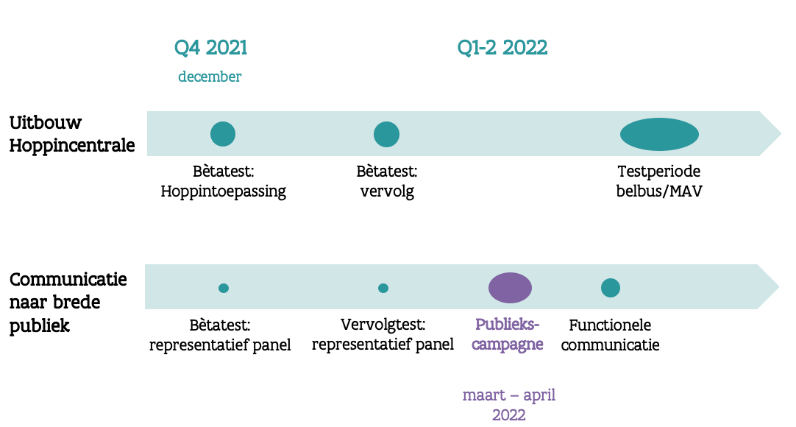 Communicatie over principes basisbereikbaarheid

We maken samen de mobiliteitsswitch.
Algemene uitgangspunten
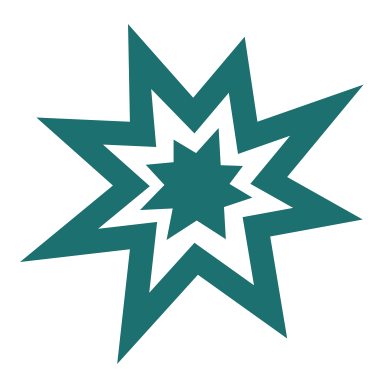 asap
+/- 6 mnd voor lancering
Begeleiden
Informeren
Doel
Heldere comm. tools ontwikkelen
Communicatie over principes BBH op maat van doelgroep

Doelgroepen
Opiniemakers en mobiliteitsjournalisten
Lokale besturen
Reizigers/burgers


Boodschap
We maken samen de mobiliteitsswitch.
Lanceren
Motiveren
Doel
Begeleiden van huidige OV-gebruikers
Behouden van # duurzame kms

Doelgroepen
Huidige OV-gebruikers (De Lijn, belbusgebruikers)
DAV- & MAV-gebruikers

Boodschap
We maken samen de mobiliteitsswitch.
Ontdek wat er voor u verandert.
Doel
In de markt zetten van de Hoppinoplossingen 
Bekendmaken van nieuwe net (KN/AN)

Doelgroepen
Huidige OV-gebruikers
Nieuwe gebruikers

Boodschap
Plan en boek je verplaatsing met Hoppin.
Maak kennis met het nieuwe net van De Lijn.
Doel
Verhogen # duurzame kms
Modal shift 


Doelgroep
Nieuwe gebruikers

Boodschap
Ontdek alle mogelijkheden om je zo vlot mogelijk te verplaatsen met Hoppin.
Publiekscampagne:Two-pager
Two-pager
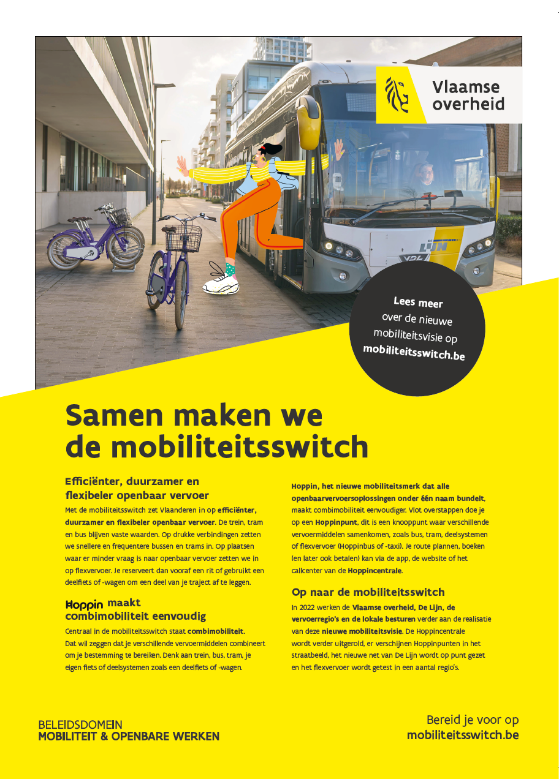 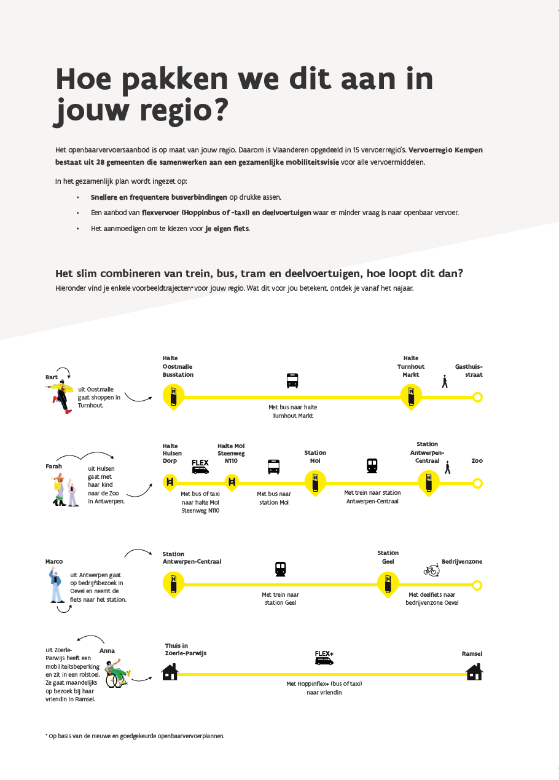 Info op maat 
van vervoerregio
Algemene principes basisbereikbaarheid
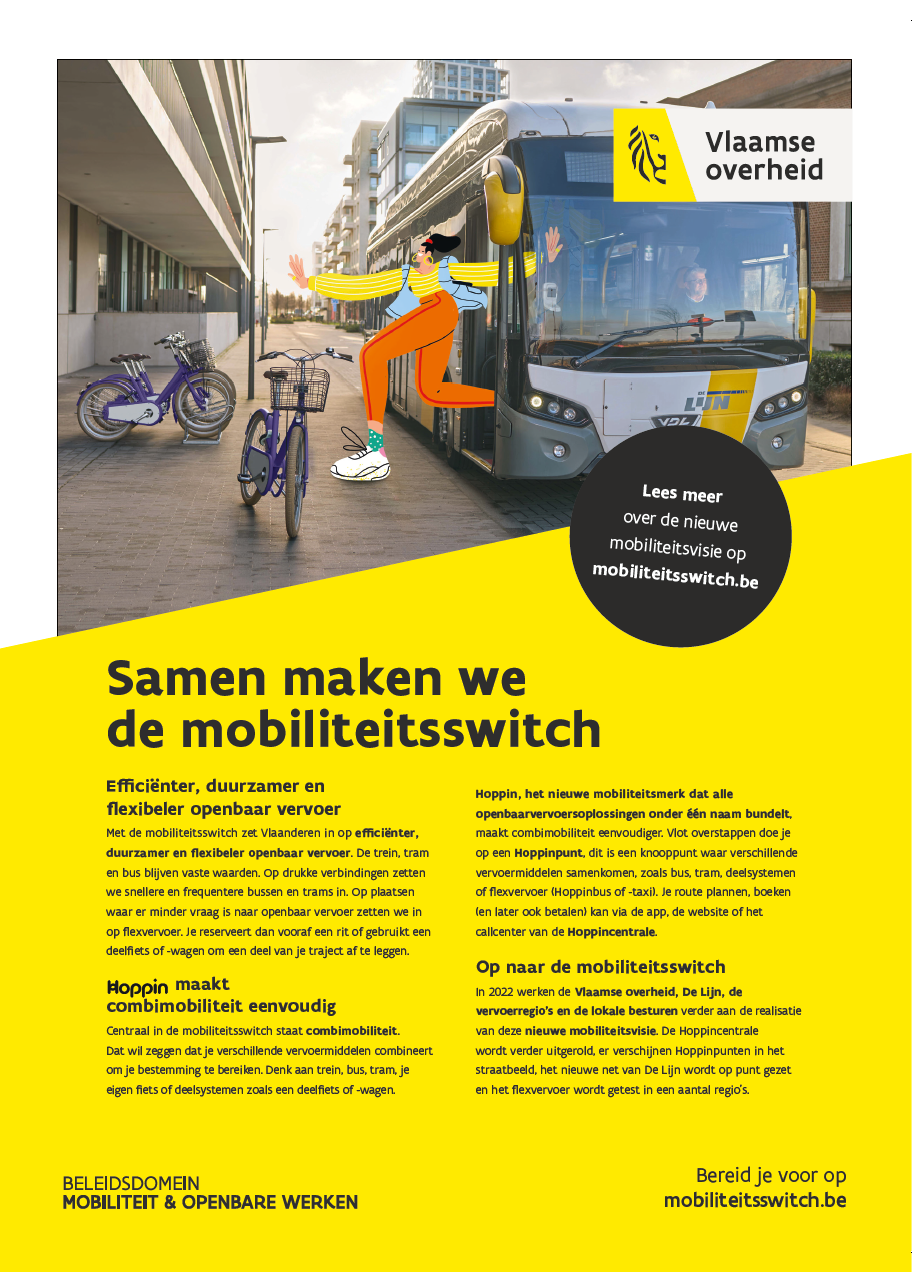 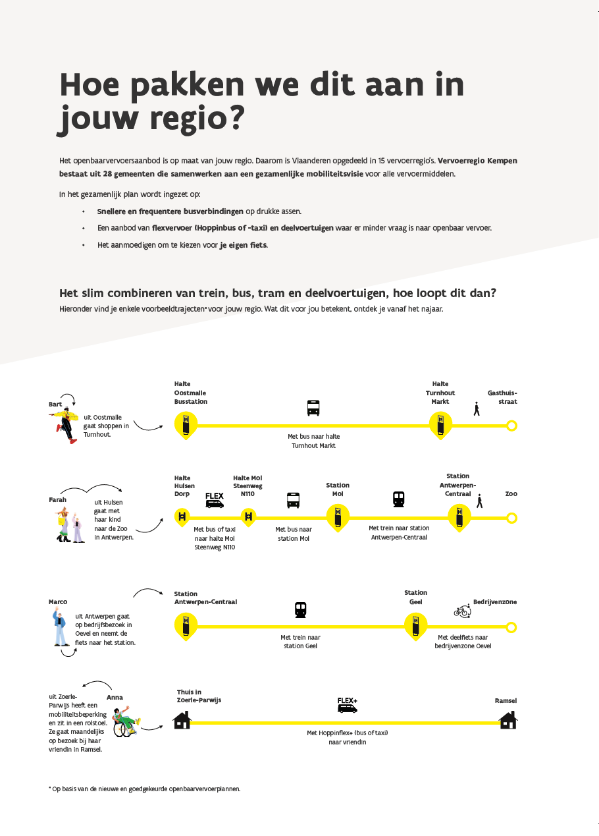 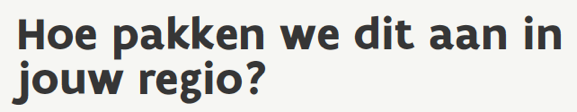 We zetten 2 à 3 uitgangspunten van het OV-plan van de vervoerregio in de kijker:
Uitgangspunt nieuwe net De Lijn of opvallende keuze
Uitgangspunt flexvervoer of opvallende keuze
We maken het concreet a.d.h.v. 4 voorbeeldtrajecten
Timing & praktisch
De steden en gemeenten kunnen 
de two-pager opnemen in hun 
lokale communicatiekanalen.
Twee pijlers
Infomagazine
Drukklare two-pager voor stads- of gemeentemagazine

Online & andere kanalen
Tekst en beeld voor website en nieuwsbrief
Kant-en-klare Facebook-, Instagram- en Twitterposts
Uitwerking webpagina mobiliteitsswitch.be (op www.vlaanderen.be/basisbereikbaarheid)
Timing
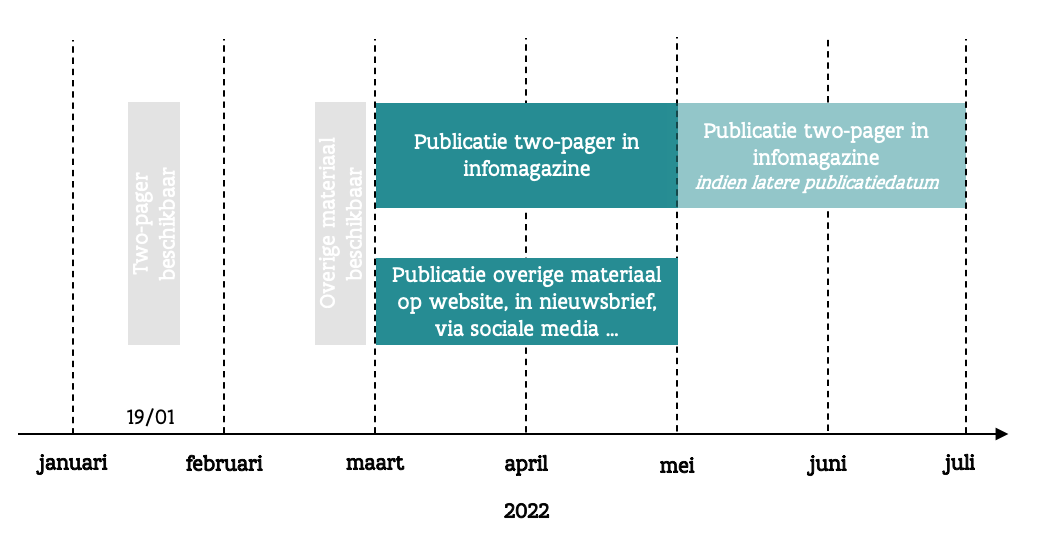 Praktisch
Eén package per vervoerregio
Als één geheel (pdf) & als aantal losse onderdelen (InDesign)
Indien relevant met FR variant

 Te downloaden via communicatietoolbox en SharePoint van de vervoerregio’s
Disclaimer
De aangeleverde versie van de two-pager is goedgekeurd door de Vlaamse overheid, de (co-)vervoerregiovoorzitters en team MOW’s. Alle aanpassingen zijn op eigen verantwoordelijkheid.

Vaste onderdelen:
Tekst & voorbeeldtrajecten
Campagnebeeld
Logo Vlaamse overheid
www.mobiliteitsswitch.be
Ook beschikbaar
Handleiding (vanaf 19 jan)
Q&A over basisbereikbaarheid (vanaf eind feb)
Om vragen van burgers over basisbereikbaarheid te beantwoorden
In de tussentijd: burgers doorverwijzen naar www.basisbereikbaarheid.be
Vragen?
Stel ze via communicatiebasisbereikbaarheid@mow.vlaanderen.be